VDOE Principal Performance Evaluation System Training
June 2022

Presenters: 
Dr. Amy Griffin (VDOE)
Dr. James Stronge (Stronge & Associates Educational Consulting, LLC)
Dr. Ginny Tonneson (Stronge & Associates Educational Consulting, LLC)Dr. Rachel Ball (Stronge & Associates Educational Consulting, LLC)
[Speaker Notes: Welcome to the orientation training for the Virginia Department of Education Principal Performance Evaluation System.]
AGENDA
[Speaker Notes: Here is our agenda.]
INTRODUCTION
[Speaker Notes: We’ll begin with an overview of the overall project to update the system.]
OVERALL PROJECT
Phased plan to revise the Guidelines for Uniform Performance Standards and Evaluation Criteria for Principals  
Phase 1: Revised weighting of performance standards (January 2020)
Phase 2: Revised Guidelines; includes an evaluation of cultural competency as required by legislation (2021-22)
[Speaker Notes: VDOE has implemented a phased plan to revise the Guidelines for Uniform Performances Standards and Evaluation Criteria for Principals.  Phase 1 was completed in the 2020 and simply involved revising the weighting of performance standards.  As you may recall, the revision stated that how student academic progress is met is the responsibility of local school boards; however, the Student Academic Progress performance standard cannot be the least weighted of the performance standards or less than 10%.  It can, however, be weighted equally as one of multiple lowest weighted standards. 

As part of Phase 2, we had two workgroup sessions with representatives from across Virginia to include 10 practitioners representing a variety of educators and 8 key organizations.  The major revision to the Guidelines in this phase was the creation of a new performance standard that measures cultural competency.  The establishment of this performance standard addresses House Bill 1904 (identical to Senate Bill 1196) passed by the 2021 General Assembly requiring that “Evaluations shall include an evaluation of cultural competency.” Additionally, minor edits and technical revisions recommended by the workgroup were incorporated in the Guidelines.]
PHASE 2
[Speaker Notes: Let’s take a deeper look at what transpired during Phase 2.]
PHASE 2 PROCESS
Drafted initial changes to Guidelines using changes to Teacher Guidelines, updated research, lessons learned from the field
Two virtual workgroup meetings to modify Guidelines (September 29 and November 9, 2021)
Developed four iterations of Guidelines for review and subsequent revision by VDOE and the workgroup 
Approved by Board of Education March 17, 2022
[Speaker Notes: We began Phase 2 by making initial changes to the Principal Guidelines, using similar changes that were made to the Teacher Guidelines.  Additionally, we used updated research and lessons learned from the field to inform changes.  We then held two virtual workgroup meetings to make additional modifications to the Guidelines.  In total, we developed four iterations of the Guidelines before arriving at the final version, which was approved by the Virginia Board of Education in March, 2022.]
TEACHER GUIDELINES CHANGES MIRRORED IN PRINCIPAL GUIDELINES
Deleted selected background material; updated research 
Added Foreword and two new sections 
Growth and Improvement
What Can School Divisions Modify?
Revised Student Academic Progress section 
Revised data source descriptions for clarity
[Speaker Notes: There were several changes to the Principal Guidelines that mirrored the changes to the Teacher Guidelines. 

We deleted background material which was no longer deemed necessary and updated the research and references.
We added a Forward to explain the phased revision plan for the evaluation system, as well as two new sections to focus on the importance of growth and improvement and explaining what school divisions are allowed to modify.
We significantly reduced the material in the Student Academic Progress section,
and revised the material in the data sources section for clarity.]
TEACHER GUIDELINES CHANGES MIRRORED IN PRINCIPAL GUIDELINES (cont.)
Revised four rating level names for summative evaluation 
From: Exemplary, Proficient, Developing/Needs Improvement, Unacceptable
To: Highly Effective, Effective, Approaching Effective, Ineffective 
Modified rubrics to reflect “continuum of effectiveness” 
Modified sample forms 
Clarified single summative rating example and scoring ranges
[Speaker Notes: We also revised the rating names to provide a better emphasis on effectiveness.  The new rating names are highly effective, effective, approaching effective, and ineffective.
Along with the name changes, we also modified the look of the rubric—which you will see on a subsequent slide—to emphasis a continuum of effectiveness.
We modified some of the sample forms,
and we clarified the single summative rating with an example and scoring ranges.]
OTHER CHANGES
Made changes to existing performance standards, indicators, and rubrics to address new research and lessons from the field
Created new performance standard: Culturally Responsive and Equitable School Leadership
[Speaker Notes: Finally, we also modified wording within the standards, indicators, and rubrics based on new research and lessons learned from the field and created a new performance standard related to cultural competency.]
QUALITIES OF EFFECTIVE PRINCIPALS
Great Schools Don’t Exist Without Great Principals!
[Speaker Notes: The goal of the evaluation system is to help principals become more effective.  To that end, we will spend a few minutes discussing why it is so important to have effective principals in our schools.]
Effective Principals…
#1:  Know What Matters!
[Speaker Notes: Lets’ look at some of the things we know about effective principals.  First, effective principals know what matters.]
EFFECT SIZE
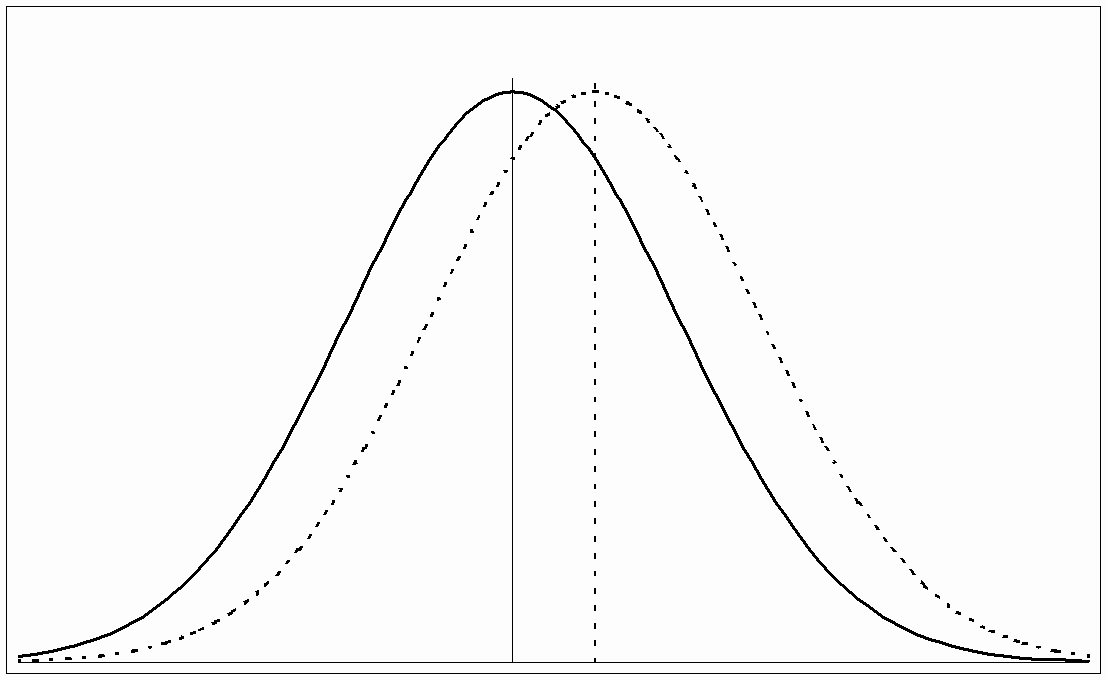 [Speaker Notes: As a reminder, the effect size is just the standardized mean difference between the two groups. In other words:

EFFECT SIZE = [Mean of Experimental Group] – [Mean of Control Group]
		Standard Deviation]
#1: EFFECTIVE PRINCIPALS… KNOW WHAT MATTERS
(Hattie, 2017)
[Speaker Notes: You can see the effect sizes from various variables.]
#1: EFFECTIVE PRINCIPALS… KNOW WHAT DOESN’T MATTER
(Hattie, 2018; * Grissom, Loeb, & Master, 2013)
[Speaker Notes: Here are variables with low or negative effect sizes.]
Effective Principals…
#2:  Do What Matters!
[Speaker Notes: Not only do effective principals know what matters, but they also do what matters.]
IMPACT OF CLASSROOM WALK-THROUGHOBSERVATIONS ON STUDENT ACHIEVEMENT?
Walk-through
d = 0.00
Student 
Achievement
(Horng, Klasik, & Loeb, 2009)
[Speaker Notes: For example, many of our administrators conduct classroom walk-throughs, but, in fact, classroom walk-throughs (5-10 minutes duration) have been found to have no impact on student achievement.]
WORK TIME: EFFECTIVE PRINCIPALS FOCUS ON WHAT MATTERS!
Principals spend an average of 12.7% of total work time on 
instruction­-related activities, broken down as follows:
Formally Evaluating Teachers
1.8%
Developing Educational Programs & Evaluating Curriculum 
2.1%
PD Planning/Execution 
0.6%
Classroom Walkthroughs
5.4%
Informally Coaching Teachers
0.5%
ES= 0.00 
(Horng, Klasik & Loeb, 2009
ES=0.58
(Kraft, Balzer, & Hogan, 2018)
How might teacher performance improve if principals spent more time providing rich, reflective feedback to their teachers?
Non instruction-related activities 
87.3%
(Grissom, Loeb, & Master, 2013)
[Speaker Notes: Here’s an interesting finding.  Principals spend an average of 12.7% of their total work time on instruction-related activities as shown on the slide.  Note that only 0.5% of their time is spent on coaching teachers, which has an effect size of .58 on instruction and .15 on student achievement, according to a study conducted by Kraft and colleagues in 2018 (Kraft, Blazar, & Hogan, 2018). Conversely, they spend over 10 times as much time (5.4%) on classroom walk-throughs, which we know has an effect size of 0.0 (Horng, Klasik, & Loeb, 2009).  How might teacher performance improve it principals spent more time providing rich, reflective feedback to their teachers?]
How might teacher performance improve if principals spent more time providing rich, reflective feedback to their teachers?  (Chat)
[Speaker Notes: Take a few moments to reflect on the question we just posed (How might teacher performance improve if principals spent more time providing rich, reflective feedback to their teachers?) and share your thoughts on chat.]
EFFECTIVE PRINCIPAL BEHAVIORS
Instructional Leadership
Professionalism
School 
Climate
The
Principal
Human Resources Leadership
Communication & Community Relations
Organizational Management
[Speaker Notes: In addition to the personal qualities, principals have many responsibilities, which generally can be categorized into the areas shown on this slide.]
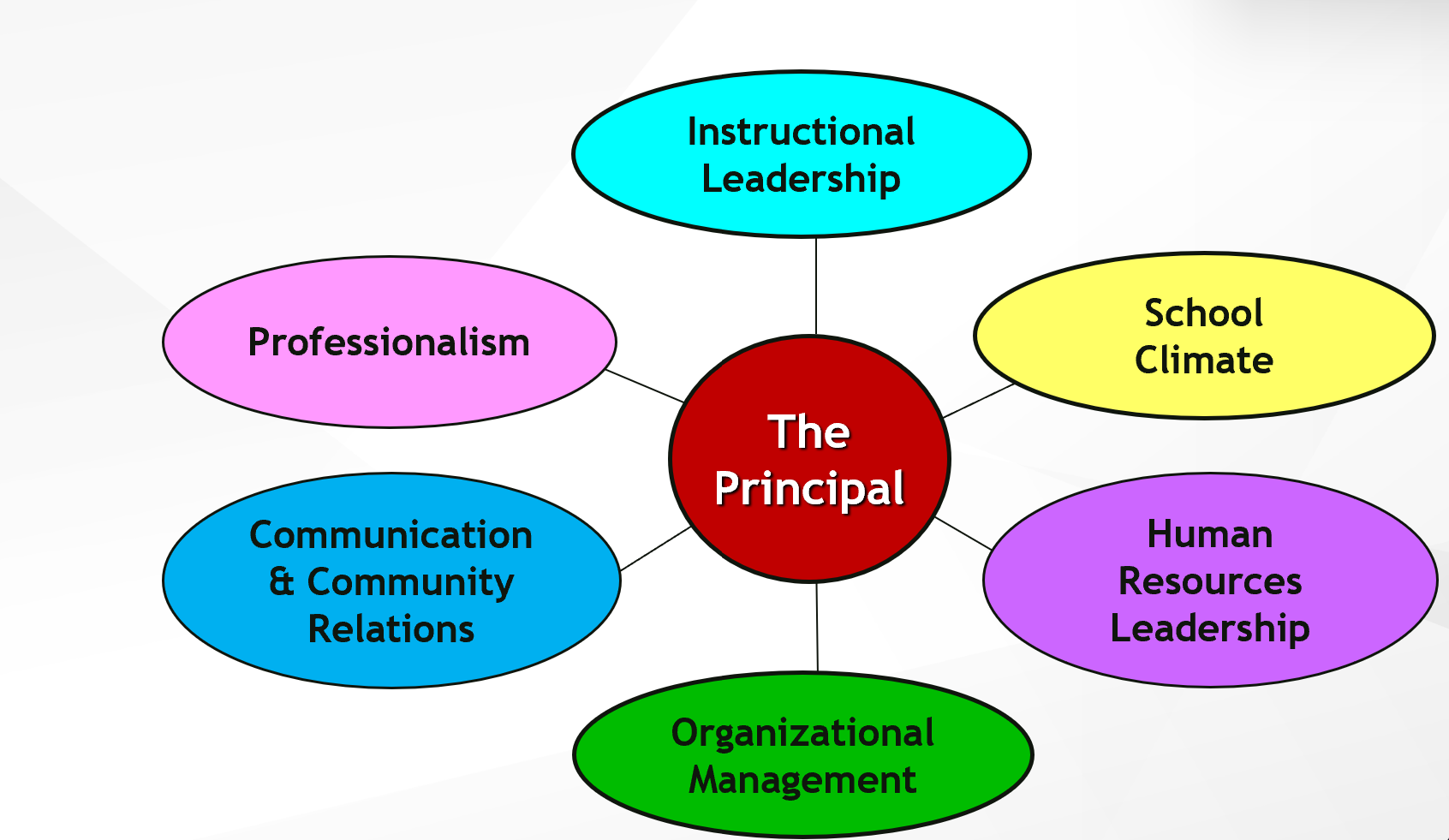 Which of these principal qualities has the most impact on school and student success?  Why? (Chat)
[Speaker Notes: Which of these principal qualities has the most impact on school and student success?  Why?]
EFFECTIVE PRINCIPAL BEHAVIORS
Instructional Leadership
School 
Climate
Professionalism
The
Principal
Human Resources Leadership
Communication & Community Relations
Organizational Management
[Speaker Notes: In addition to the personal qualities, principals have many responsibilities, which generally can be categorized into the areas shown on this slide.]
Effective Principals…
#3:  Help, not Hurt!
[Speaker Notes: We also know that effective principals do things to help teachers, staff, and students.]
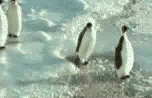 [Speaker Notes: In other words, principals are there to help, not hurt!]
PRINCIPAL PERFORMANCE EVALUATION SYSTEM (PPES) DESIGN
[Speaker Notes: Let’s now look at the basics of the Principal Performance Evaluation System.]
MAIN COMPONENTS
Performance Standard
Performance Indicators
Performance Rubric
Arrows highlight continuum of effectiveness
[Speaker Notes: There are three main components of the evaluation system.

Performance standards define the criteria expected when principals perform their major duties. There are eight performance standards.  When principals are evaluated, they are evaluated against the performance standards.

Next are performance indicators. They provide research-based examples of observable, tangible behaviors that indicate the degree to which principals are meeting each standard. We often call these the “look-fors.”  In this evaluation system, we do not use the performance indicators as a checklist; they are intended as examples of the behaviors a principal might display when successfully performing the standard.  They are not intended to be all-inclusive.  School divisions may modify the indicators if they wish.  In addition, they may choose to add indicators to emphasize a particular focus area for the division. Performance ratings are made at the performance standard level, NOT at the performance indicator level.

The third main component is the performance rubric.  We will talk more about them shortly.  During the summative evaluation, the evaluator will use a “preponderance of evidence” to judge where the principal should be rated on this scale.  Note that the rubric description under the effective level is the exact wording of the performance standard.  This is because effective is the expected level of performance.  You can see on this slide that arrows have been added between the rating levels to emphasize a continuum of effectiveness.]
PERFORMANCE STANDARDS
1. 
Instructional Leadership
6. Culturally Responsive and Equitable School Leadership
7. 
Professionalism
2.
 School Climate
5. 
Communication  and Community Relations
8. 
Student Academic Progress
3. 
Human Resources Leadership
4. 
Organizational Management
[Speaker Notes: Here are the eight performance standards.  We will discuss each one individually.]
1. INSTRUCTIONAL LEADERSHIP
Training Handout pp. 1-2
[Speaker Notes: The first performance standard is Instructional Leadership.  Nothing in the principal’s role is more important for ensuring successful student learning than effective instructional leadership.  School principals who focus on a vision for their schools nurture the leadership capabilities of their teachers.  Additionally, if their schools are moving in the right direction, they model effective leading and learning.  Combining these efforts with using data appropriately, as well as monitoring what takes place at the classroom level, will increase the likelihood that schools will achieve their goals for student learning (Qualities of Effective Principals; Stronge, Richard, and Catano, ASCD, 2008).

You can see on this slide that several of the indicators have strike-throughs.  These are the words that were deleted from the previous version of the standard.  The words in red show the new wording.  You can look in your training handout to see the revisions to all of the performance standards.]
1. INSTRUCTIONAL LEADERSHIP (cont.)
Training Handout pp. 1-2
[Speaker Notes: Here are the remaining changes to the standard.]
2. SCHOOL CLIMATE
The principal fosters the success of all students by developing, advocating, nurturing, and sustaining an academically rigorous, positive, welcoming, and safe school climate for all stakeholders.
3. HUMAN RESOURCES LEADERSHIP
The principal provides human resources leadership by selecting, inducting, supporting, evaluating, and retaining quality instructional and support personnel.
See handout for changes to performance standards, indicators, and rubrics.
Training Handout pp. 2-4
[Speaker Notes: The second performance standard is School Climate.  Research over the past two decades shows there is a statistically significant relationship between school leadership and school climate.  When the principal establishes a clear mission and facilitates a positive school climate, there is a positive impact on teaching and learning (Qualities of Effective Principals; Stronge, Richard, and Catano, ASCD, 2008). 

The third standard is Human Resources Leadership.  Education is a people business with approximately 80%-90% of a school’s operational budget invested in its people.  The teachers and other staff in a building are far more important to success than the building itself.  Thus, selecting, supporting, developing, accurately evaluating, and keeping the right people is the central tenet for success in our business (Qualities of Effective Principals; Stronge, Richard, and Catano, ASCD, 2008).]
4. ORGANIZATIONAL MANAGEMENT
The principal cultivates the success of all students by supporting, managing, and overseeing the school’s organization, operation, and use of resources.
5. COMMUNCATION AND COMMUNITY RELATIONS
The principal fosters the success of all students by communicating, collaborating, and engaging with family and community stakeholders to promote understanding and continuous improvement of the school’s programs and services.
See handout for changes to performance standards, indicators, and rubrics.
Training Handout pp. 4-6
[Speaker Notes: Organizational Management is the fourth performance standard.  Principals require a dynamic combination of management, leadership, technical, and interpersonal skills.  The effective school leader is a master diagnostician, facilitator, and collaborator who works with those in the school community to obtain resources, monitor progress, and continually improve teaching and learning.  The effective principal must understand how to share the many responsibilities of the role with those in the school community (Qualities of Effective Principals; Stronge, Richard, and Catano, ASCD, 2008).

Performance Standard 5 is Communication and Community Relations.  Good communication is the foundation for building positive relationships with parents, families, and the larger community.  When a breakdown in communication occurs with any constituency, it is always to the detriment of the school and its students; therefore, it is critical for principals to communicate effectively with both internal and external constituents.  The world outside schools is changing rapidly; consequently, it takes positive, effective, and ongoing communication to meet the challenges associated with preparing students to enter this changing world (Qualities of Effective Principals; Stronge, Richard, and Catano, ASCD, 2008).]
6. CULTURALLY RESPONSIVE AND EQUITABLE SCHOOL LEADERSHIP
The principal demonstrates a commitment to equity and fosters culturally inclusive and responsive practices aligned with division and school goals, priorities, and strategies that support achievement for all students.
7. PROFESSIONALISM
The principal fosters the success of all students by demonstrating behavior consistent with legal, ethical, and professional standards, engaging in continuous professional development, and contributing to the profession.
See handout for changes to performance standards, indicators, and rubrics.
Training Handout pp. 6-7
[Speaker Notes: Culturally Responsive Teaching and Equitable School Leadership is a new performance standard dealing with culturally inclusive and responsive schools and ensuring that we support the achievement of all students.  

The Professionalism standard was previously Standard 6. How principals do their work is vitally important.  Results count, but so does the manner in which principals work.  In order to be successful, principals must understand they are the public image of their schools and, as such, are role models to their students, their staff, and their community.  Thus, professionalism is paramount to being a principal (Qualities of Effective Principals; Stronge, Richard, and Catano, ASCD, 2008).]
8. STUDENT ACADEMIC PROGRESS
The principal’s leadership results in acceptable, measurable, and appropriate student academic progress based on established standards.
Principal evaluations must be consistent with the performance standards (objectives).
See handout for changes to performance standards, indicators, and rubrics.
Training Handout pp. 7-8
[Speaker Notes: The eighth standard, Student Academic Progress was previously known as Standard 7 and is related to student outcomes. For effective principals ‒ all the funds they receive and spend, all resources they allocate, every employee they hire...everything they do ‒ is about the students.  If what principals are doing does not positively touch the lives of students, then they probably should not be doing it.  The best measure of a principal’s success is that, at the end of the day, students should be better off for having spent time in their schools (Qualities of Effective Principals; Stronge, Richard, and Catano, ASCD, 2008).]
PERFORMANCE INDICATORS
Look-fors – the kinds of things you would expect an effective principal to do
Examples – not intended to be used as a checklist!
Based on the extant research
Not exhaustive, not prescriptive
Indicators are not mutually exclusive and may overlap with indicators in other standards
School divisions MAY modify performance indicators.
[Speaker Notes: Now let’s look for a moment at performance indicators. We often call these the “look-fors.”  
We do not use the performance indicators as a checklist; they are intended as examples of the behaviors a principal might display when successfully performing the standard.  
As noted earlier, they are based on the extant research related to effective principals…
…but they are not intended to be all-inclusive nor prescriptive.  
Finally, it is worth noting that that indicators in one standard may overlap with indicators in another standard.  
School divisions may modify the indicators if they wish.  In addition, they may choose to add indicators to emphasize a particular focus area for the division.]
DATA SOURCES
[Speaker Notes: We will now look specifically at the data sources that can be used to provide evidence toward the principal performance standards.]
MULTIPLE DATA SOURCES FOR PRINCIPAL EVALUATION
Informal Observation/School Site Visits (recommended)
Documentation Evidence (recommended)
Today’s training will not cover
Teacher/Staff Surveys (recommended)
Self-evaluation (recommended)
Student Outcome Measures (Required by Code of Virginia)
[Speaker Notes: These are the data sources that are recommended in the Guidelines.  Due to time constraints, Student Outcome Measures, which are required by the Code of Virginia, will not be covered in today’s training.]
Benefits and Challenges of Informal Observations/School Site Visits (Chat)
[Speaker Notes: Let’s first look at the benefits and challenges of informal observations/school site visits.  Take a few minutes to think about the pros and cons and share your thoughts on chat.]
BENEFITS & CHALLENGES: INFORMAL OBSERVATIONS/SCHOOL SITE VISITS
[Speaker Notes: This slide shows some of the benefits and challenges we typically see with observations. 

On the positive side:
They show the principal in his/her natural environment.
They allow direct observation of a principals’ leadership and management practices, and 
Enable the evaluator to observe how teachers, staff, and students respond to these practices.
They allow the principal to demonstrate growth
They also provide the opportunity to see whether professional development has been incorporated into the principal’s practice.

On the negative side:
They only provide a snapshot of the principal’s work,
and show a principal’s in-school responsibilities only.
In addition, an announced visit may result in a “dog and pony” show and not give a realistic picture of the principal.]
INFORMAL OBSERVATIONS/SCHOOL SITE VISITS
Optional, but recommended
May take many forms:
Principal interactions with others
Observing programs
Shadowing the principal
Formal interview/informal discussions on challenges and successes
Multiple visits encouraged
May help principal think of artifacts to demonstrate proficiency
[Speaker Notes: Although the Code of Virginia does not require informal observations/school site visits, they are recommended as they provide information on a wide variety of contributions made by principals.  They may range from watching how a principal interacts with others, observing programs, shadowing the principal, and discussing areas of success or concern.  Evaluators are encouraged to conduct multiple site visits to the principals’ school.  When using documentation evidence, a discussion also may help the principal to think through the artifacts he or she might submit to the evaluator to demonstrate proficiency in each standard.]
INFORMAL OBSERVATIONS/SCHOOL SITE VISITS (cont.)
Opportunity for evaluator:
To discover other areas to discuss with faculty/staff
To provide feedback
Sample form provided in Guidelines
[Speaker Notes: In addition, evaluators can use the principal’s responses to the questions to determine issues they would like to further explore with the principal’s faculty and staff.  Furthermore, it is recognized that in many cases it takes time to effect change in a school, and by having an honest, open discussion, the principal is provided an opportunity to explain the successes and trials the school community has experienced concerning school changes. A sample Informal Observation/School Site Visit Form is provided in the Guidelines.]
Benefits and Challenges of Documentation Evidence (Chat)
[Speaker Notes: Now let’s look at the benefits and challenges of documentation evidence—in other words of a principal submitting artifacts of his or her work.  Take a few minutes to think about the pros and cons and share your thoughts on chat.]
BENEFITS & CHALLENGES: DOCUMENTATION EVIDENCE
Provides principals a voice in their evaluation
Provides opportunities to demonstrate quality work in areas unknown to evaluator
Encourages principal reflection
Benefits
Unclear expectations
Onerous if not created along the way
How much is enough?
Requires time to reflect and compile
Requires time to review
Challenges
[Speaker Notes: This slide shows some of the benefits and challenges we typically see with documentation evidence. 

On the positive side:
Documentation evidence provides principals with a voice in their evaluation. Principals have the opportunity to select artifacts that best represent how they are meeting various performance standards. 
Principals do many, many things that simply cannot be seen during an informal observation/school site visit. Providing principal-developed artifacts can help evaluators to get a fuller picture of the quality work that principal do.
Documentation evidence also encourages principal reflection.  

On the negative side:
There are often unclear expectations about what type of artifacts should be included as documentation evidence. 
Principals who wait until just prior to their summative evaluation to start collecting artifacts may find putting together documentation evidence to be onerous. 
Principals often wonder how many artifacts are enough.  School divisions should set parameters.
Finally, if not done on an “as you go basis,” it does take time to compile documentation evidence.
It also takes time for evaluators to review the material, so it is incumbent on principals to make clear what the artifact is and for which standards it is providing evidence.]
DOCUMENTATION EVIDENCE
Optional, but recommended
Emphasis is on quality over quantity 
1-3 artifacts per standard recommended, but single artifact may provide evidence of multiple performance standards
Should be “natural harvest” of day-to-day work
Principals should identify the standard(s) for which the artifact provides evidence
Principals should provide reflection comment to provide context for artifact
[Speaker Notes: Documentation evidence is not required by the Code of Virginia but is recommended.  
There are simply some standards where it is difficult to collect enough valid evidence during an informal observation/school site visit.  School divisions should emphasize the importance of quality over quantity.
1-3 artifacts per standard are recommended, but remember, a single artifact can provide evidence of multiple performance standards.
Principals should select artifacts that have already been created in their day-to-day work. In other words, it should be a “natural harvest” of what already exists. Evaluators should encourage principals to collect artifacts throughout the year and then select the best artifacts to submit at the end of the evaluation cycle.
The evaluator should not be left guessing for which standards the principal provided the artifact. Principals need to identify the performance standard or standards for which the artifact provides evidence.
We strongly recommend that principals reflect on the artifacts they submit to help provide context for how the artifact was used, and perhaps what they would change or what worked well in relation to the artifact. Research shows the importance of reflection to facilitate growth and improvement.]
DOCUMENTATION EVIDENCE (cont.)
Sample artifact lists shown in Guidelines
Sample Documentation Evidence Cover Sheet provided in Guidelines
[Speaker Notes: There is a sample artifact list as well as a sample Documentation Evidence Cover Sheet in the Guidelines.]
BREAK
[Speaker Notes: Let’s take a short break.]
Benefits and Challenges of Teacher/Staff Surveys (Chat)
[Speaker Notes: We will now look at teacher/staff surveys. Please take a moment to think through the benefits and challenges of using such surveys and then write your thoughts in chat.]
Provides direct input from receivers of principal’s  services (teachers/ staff)
Helps principal see where teacher/staff perceptions do not align with principal’s
Helps principals understand areas of strength and need
Easy to show growth by re-administering survey at end of year and reflecting on improvements
Teachers/ staff know a good principal when they see one!
TEACHER/STAFF SURVEY BENEFITS
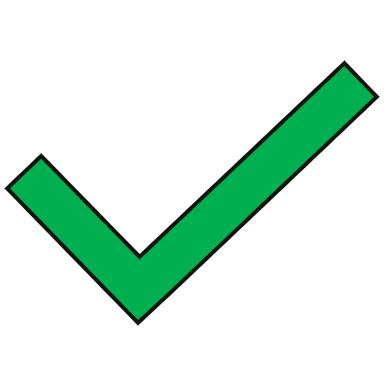 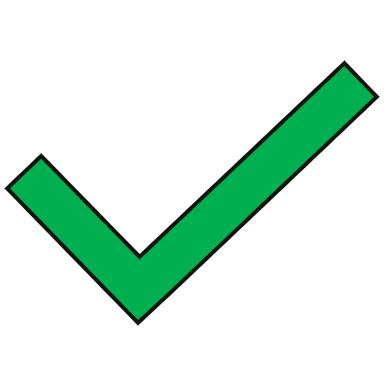 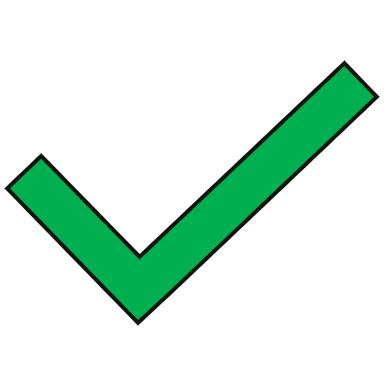 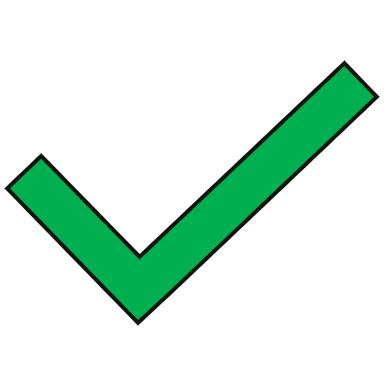 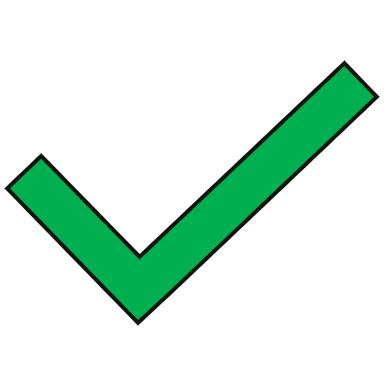 [Speaker Notes: Here are some of the benefits we typically hear concerning student surveys:

On the positive side:
The teachers and staff are the direct receivers of the principal’s work, so they are in the best position to know whether the principal is effective.
Teacher/staff surveys help the principal to see where perception do not align with the principal’s own ideas.  It may help the principal to become aware of blind spots.
Surveys help principals to understand areas where they are doing well…and where they are in need of improvement.
Surveys provide an easy method by which principals can demonstrate growth.  By administering the survey partway through the year and then re-administering it at the end of the year, principals can show how they addressed areas of growth identified in the first survey.
And finally, the teachers and staff know a good principal when they see one!]
TEACHER/STAFF SURVEY CHALLENGES
Concern over anonymity
Concern over survey admin-istration
Concern over survey questions
[Speaker Notes: On the negative side:
There may be concern that the survey is not asking the right questions.
There also may be concerns of anonymity…
…or the administration of the survey.]
TEACHER/STAFF SURVEYS
Optional, but recommended, as perceptions of principal performance provide a valuable source of feedback
Survey questions were specifically selected to address the performance standards, but principals may add additional questions
Should be completed anonymously
Principals retain sole access to surveys but provide summary of results via Survey Summary Form (part of Documentation Evidence)
[Speaker Notes: Teacher/staff surveys are optional, but recommended, as they provide a valuable source of feedback for principals. 
The Principal Evaluation Work Group that revised the Principal Guidelines did a close review of the survey questions.  Each survey question addresses a specific performance standard, but principals may add additional questions as they see fit. 
Surveys should be completed anonymously so that the teachers and staff feel free to express their honest opinions.
Finally, principals will retain the sole access to the actual responses from the survey but should provide a summary result via on the Survey Summary Form.]
Benefits and Challenges of Self-evaluations (Chat)
[Speaker Notes: Finally, we will look at our last data source, self-evaluation.  Again, please take a moment to reflect on the benefits and challenges of this data source and provide your thoughts in chat.]
BENEFITS & CHALLENGES: SELF-EVALUATIONS
Challenges
Benefits
Principal must be willing to assess accurately
Encourages principals to reflect on each performance standard (expectations)
Must have trust to share with superintendent
Encourages principals to ask for assistance in areas in need of improvement
Helps principals realize their areas of strength
Can point out misalignment between principal’s perceptions and superintendent’s
[Speaker Notes: Here are some of the benefits we typically hear concerning self-evaluations:

On the positive side:
Self-assessing helps principals to reflect on the expectations as laid out in the performance standards.
It encourages principals to realize the areas where they may need improvement and encourages them to ask for assistance.
It helps principals to identify their strong areas.
It also can point out whether there is a misalignment of how the principal perceives his or her performance and how the administrator perceives it.

Self-evaluation also has some challenges:
To be of any value, a principal must be willing to assess him- or herself accurately.
A principal must feel trust in order to share the results with administrators.
There is also a concern that if a principal shares his or her areas that need improvement with an administrator, it might somehow be detrimental to the principal.]
SELF-EVALUATIONS
Optional, but recommended
Helps principals to reflect on areas of strength and areas for improvement
Principals should consider all relevant information
Based on areas that need improvement, principals should consider developing professional practice goals
[Speaker Notes: Self-evaluations are optional, but recommended, as they help principals to reflect on their strengths and areas where they need growth.  This reflection can help focus efforts to make their practice more effective.  When principals do their self-evaluation, they should consider all the relevant information they have.  This should include things such as previous feedback from evaluators and from surveys, and results from growth measures. This should help principals to identify areas that need improvement, which they can then use to develop professional practice goals.]
DATA COLLECTION
Joint responsibility of evaluator and principal
[Speaker Notes: This slide is to show that collecting evidence for a principal’s evaluation is a joint effort between the evaluator and the principal.]
EVALUATING PERFORMANCE
[Speaker Notes: Now let’s take a look at how principal performance will be evaluated.]
TERMS USED IN RATING SCALE
[Speaker Notes: These are the terms used in the rating scale.  Principals only receive an actual rating using these terms during the summative evaluation. 
Principals who are highly effective consistently and considerably surpass the performance standard. These principals serve as role models to others.
Principals who are effective are high quality principals.  They consistently meet the standard.
Principals who are approaching effective are inconsistent meeting the standards.  These may be principals who are new to the position and have not developed the skill set needed, or they may be principals who are more experienced, but need improvement in a particular area.  In either case, these principals do not demonstrate the level of proficiency required of them.
Principals who are ineffective consistently perform below the standard.]
INTERIM EVALUATION
[Speaker Notes: An interim or annual review, especially for beginning principals, provides systematic feedback prior to the completion of a summative evaluation.  The multiple data sources we just discussed are used to compile a Principal Interim/Annual Performance Report that indicates if a principal has shown evidence of each of the performance standards.  The evaluator should share his or her assessment of the principal’s performance by a given date (for example, the last school day before winter break).  Please note that the Principal Interim/Annual Performance Report is used to document evidence of meeting the eight standards but does not include a rating of performance.  A sample Principal Interim/Annual Performance Report is provided in the Guidelines.]
SUMMATIVE EVALUATION
[Speaker Notes: Assessment of performance quality occurs only at the summative evaluation stage, which comes at the end of the evaluation cycle.  The rating for each performance standard is based on multiple data sources of information and is completed only after pertinent data from all sources are reviewed.  Evaluators will use the four-point rating scale and performance rubric for each standard. In addition to receiving a diagnostic rating for each of the eight performance standards, the principal will receive a single summative evaluation rating at the conclusion of the evaluation cycle.  This summative rating will reflect an overall evaluation rating for the principal.  The intent is not to replace the diagnostic value of the eight performance standards; rather it is to provide an overall rating of the principal’s performance.]
SUMMATIVE EVALUATION
Collect evidence throughout year...
Rating is based upon preponderance of evidence.
Performance Standard 1: Instructional Leadership
Comments:
[Speaker Notes: This is what the rubric for Instructional Leadership looks like.  Evaluators and principals will collect evidence throughout the year and the evaluator will make a rating decision based on the preponderance of that evidence.  Note that effective is the expected level of performance as it is the actual performance standard.  Also note, that in order to be rated as highly effective, a principal must meet the effective level and go beyond.]
SUMMATIVE EVALUATION
Similar key words across all rubrics…
Performance Standard 1: Instructional Leadership
Comments:
[Speaker Notes: The rubric levels use similar descriptive wording across the levels.]
SUMMATIVE EVALUATION
Begin at the EFFECTIVE level and see where the 
preponderance of evidence moves the rating.
Performance Standard 1: Instructional Leadership
Comments:
[Speaker Notes: When determining a rating, evaluators should begin at the effective level as that is the actual performance standard.  They should then look at the preponderance of evidence from all data sources to see whether the rating should move one way or the other.]
SINGLE SUMMATIVE RATING
Local school boards may modify the weighting, provided that Performance Standard 8: Student Academic Progress is not the least weighted of the performance standards or less than 1 (10%); however, it may be weighted equally as one of multiple lowest weighted standards.
Local school boards need to establish and document, a priori, cut-offs for determining final summative ratings after the weighted contribution is calculated.
[Speaker Notes: This chart shows how a single summative rating is calculated and is included on the Summative Performance Report.  

Each rating level has a point value: highly effective is worth 4 points, effective is 3 points, approaching effective is two points, and ineffective is one point. 

After determining the rating for the principal for each performance standard using the applicable rubric, the evaluator should write those performance ratings in this chart, along with the associated point value.  This particular chart shows the weighting of all eight performance standards to be equal (1.25/10) as suggested in the Principal Guidelines. Should a school division alter the weighting, it is important to remember that Performance Standard 8-Student Academic Progress cannot be the least weighted of the performance standards or less than 1 (10 percent); however, it may be weighted equally as one of the multiple lowest weighted standards. 

The evaluator should then multiply the points by the weight to determine the weighted total.  For example, Standard 1 was rated as highly effective, which is worth 4 points.  That standard is worth 1.25, so the weighted total is a 5.  As you can see, when all the weighted totals are summed, the total is a 33.75.

You can see based on the chart that a 33.75 falls within the effective range; therefore, the principal would receive a single summative rating of effective.]
HOW WAS RANGE OF SCORES DETERMINED?
X
87.5% - 100%
Was not calculated based on a percentage
4 Highly Effective (4 pts x 4 standards) = Weighted total of 20 
         4 Effective (3 pts x 4 standards ) = Weighted total of 15 
                                                             TOTAL OF 35
(lowest score to receive a single summative rating of Highly Effective)
[Speaker Notes: Some may question how the range of scores was calculated.  If a principal were to receive 4 highly effective ratings—which would give a weighted total of 20—and 4 effective ratings—which would give a weighted total of 15), the overall score would be a 35, which is the very lowest score to receive a single summative rating of highly effective.  The other ranges were calculated in a similar manner.]